Carving Robot Arm Control
263C Control of Robotics Systems
Team #2
Andy Choi
Dooseop Song
‹#›
Design of the robot
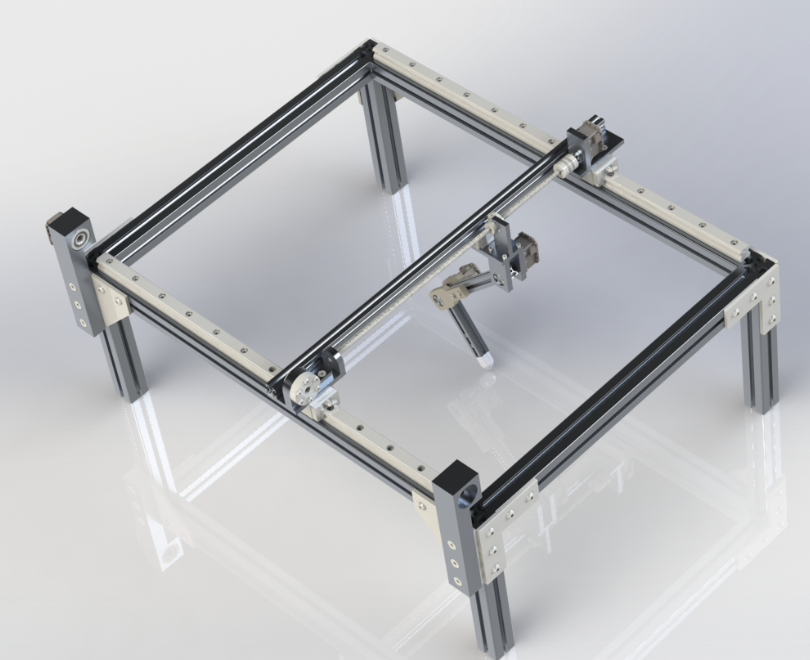 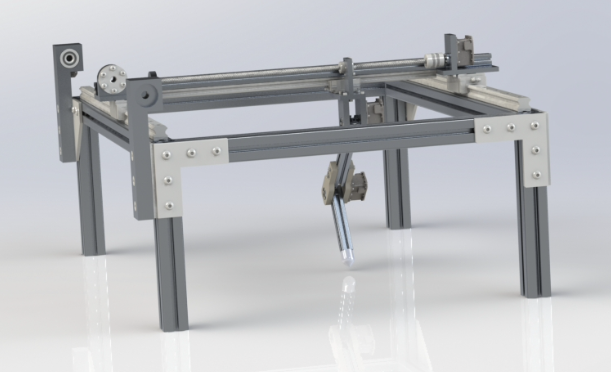 ‹#›
Overview of the project
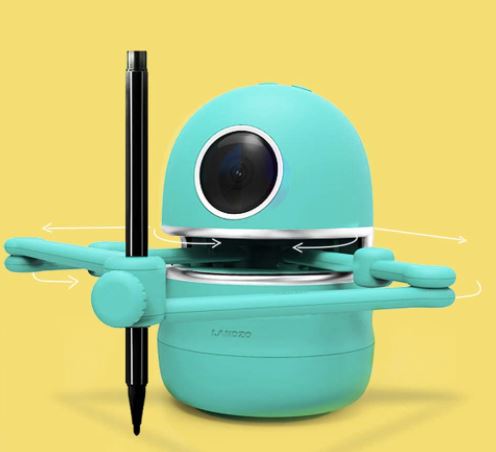 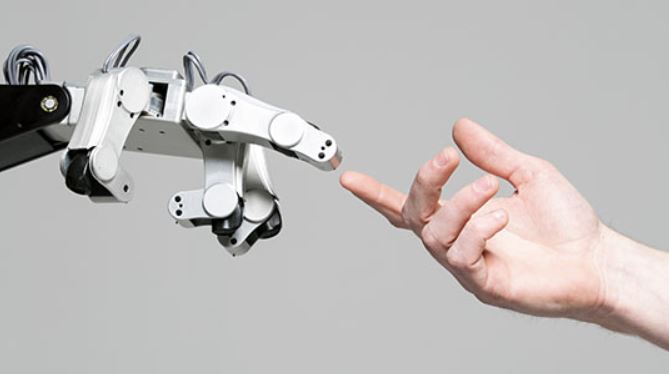 Sensitive interaction between 
robot and human is necessary
How can we make robot more close to our life?
https://www.amazon.com/BOOBI-Educational-Painting-Mathematical-Calculation/dp/B085XFYKHP
‹#›
https://asegrad.tufts.edu/academics/explore-graduate-programs/human-robot-interaction
Objectives of controller design
Purpose : Carving cube to make wooden signs using two different control methods
Free motion: Joint Space Inverse Dynamics Control
To move in the z-direction of 10cm
Force and motion: Hybrid Force/Motion Control
To carve wood by 1 cm deep in z- direction
Move along the trajectory line of  20 cm or 15 cm along the y-direction
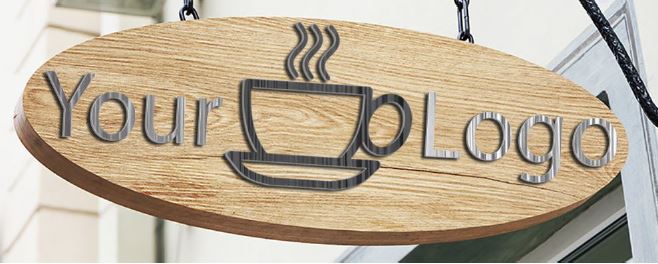 ‹#›
https://www.customlogosigns.com/custom-wood-signs.html
Stiffness Calculation
Cedar, northern white wood
Y = Young’s Modulus = 4400MPa = 440000 N/cm2
A = 0.01cm2, L = 2cm
k = Y*A/L
k = 2200 N/cm = 220000 N/m
https://amesweb.info/Materials/Youngs-Modulus-of-Wood.aspx
‹#›
Assumptions
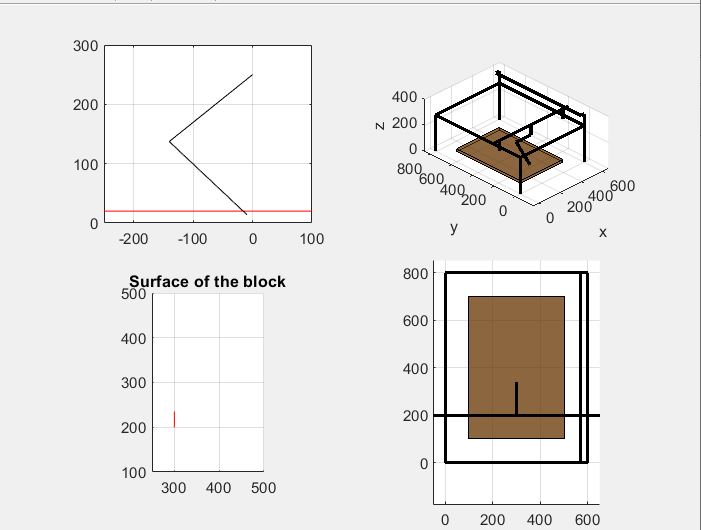 Frictionless Y-direction
Robot’s initial point
Rotating cube
Robot’s and motor’s parameters
The stiffness of the material
Trapezoidal velocity profile
‹#›
Flow Diagram
No
Start
Move Down
Carve
Carve
Move Up / End?
End
Yes
Hybrid Force/Motion Control
Joint Space Inverse Dynamics Controller
‹#›
Results of the Project
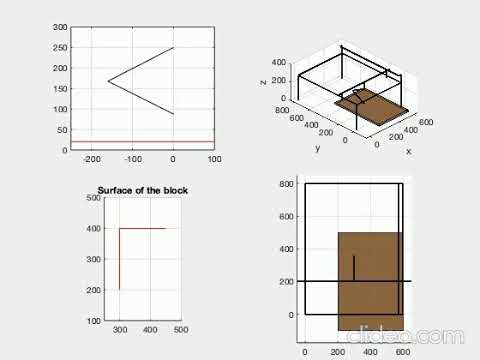 Simulation
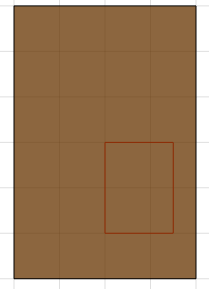 https://www.youtube.com/watch?v=nihArZl8k4I
‹#›
Hybrid Force / Motion Controller Results
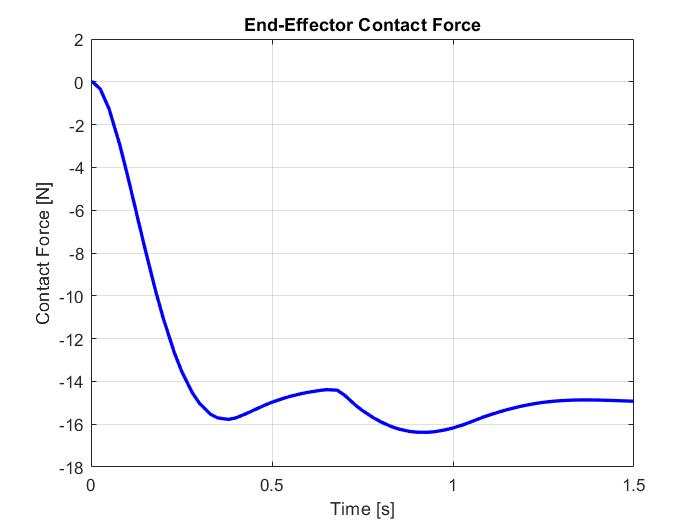 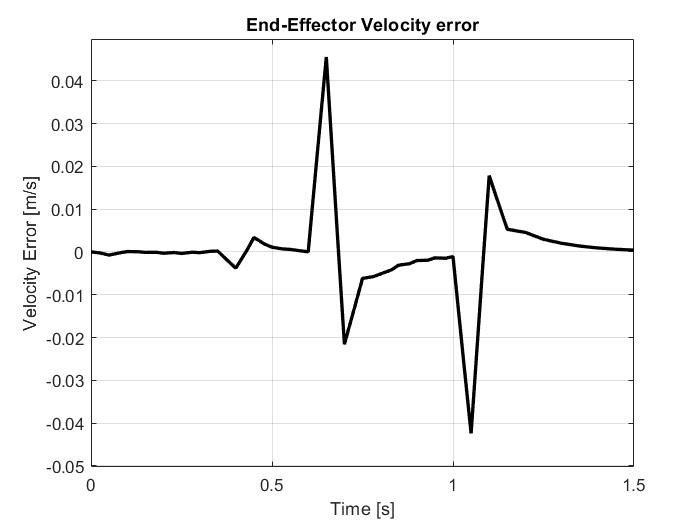 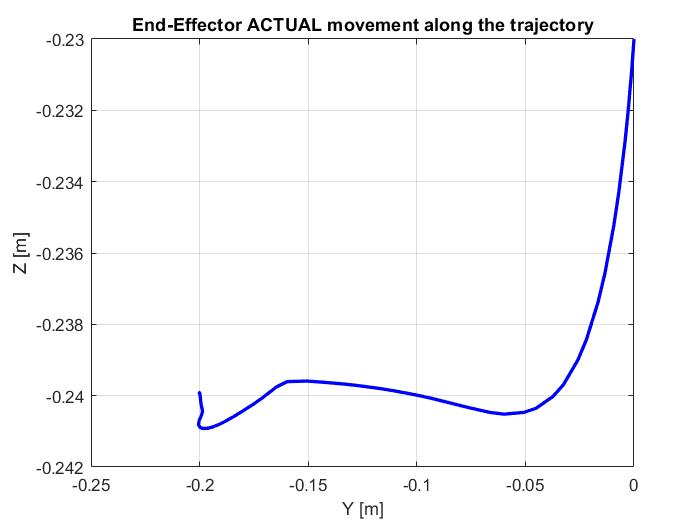 1cm deep along z
20cm move along y
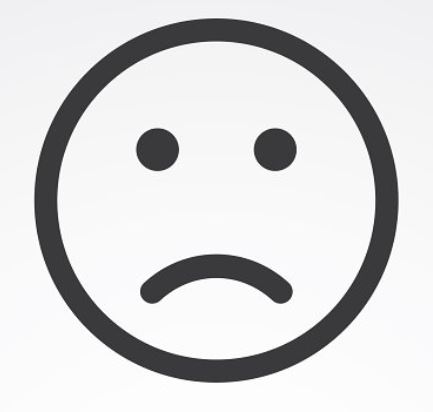 ‹#›
https://creativemarket.com/Drum-magic/1384614-Smile-Icon
Hybrid Force / Motion Controller Results
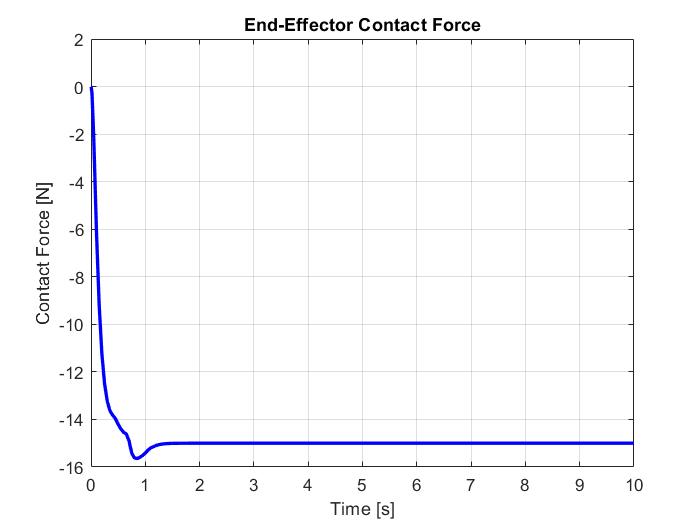 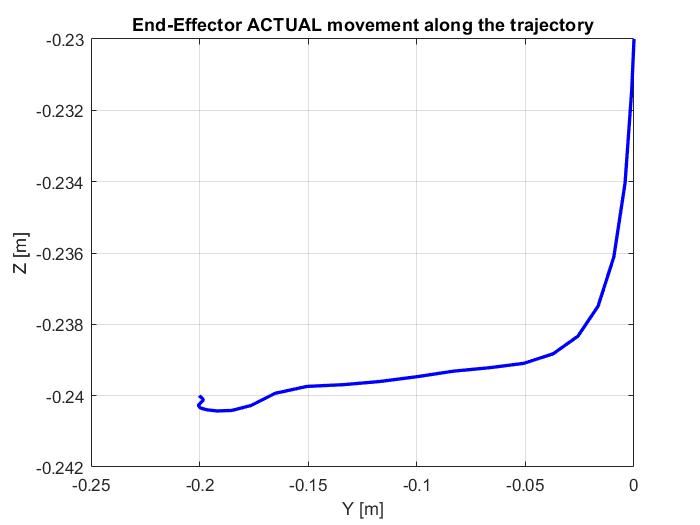 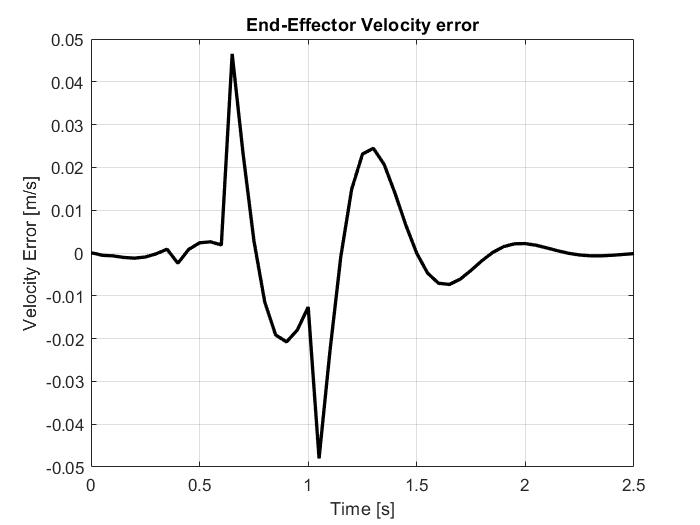 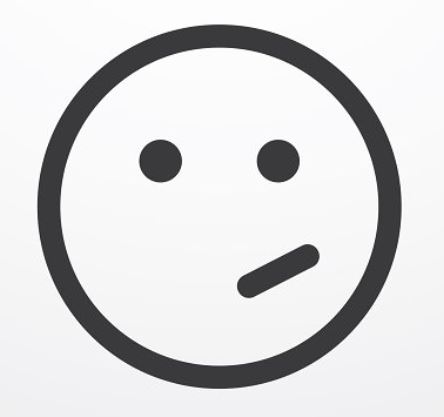 ‹#›
https://creativemarket.com/Drum-magic/1384614-Smile-Icon
Hybrid Force / Motion Controller Results
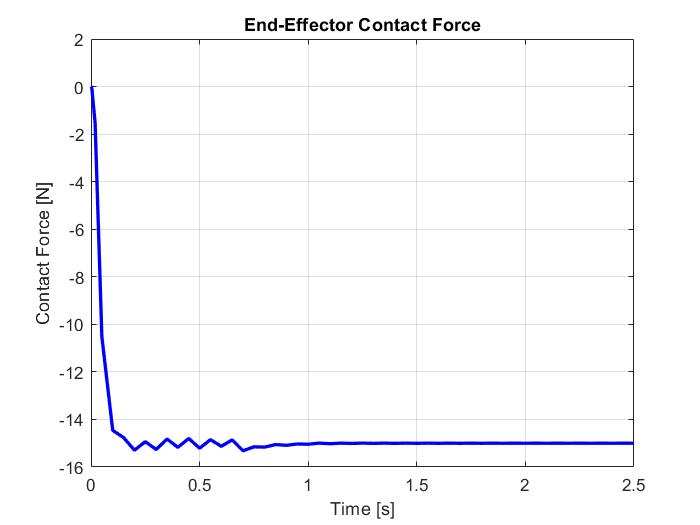 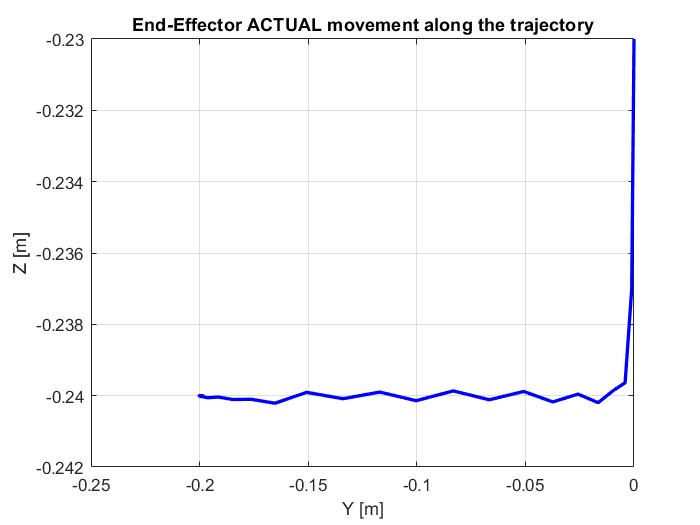 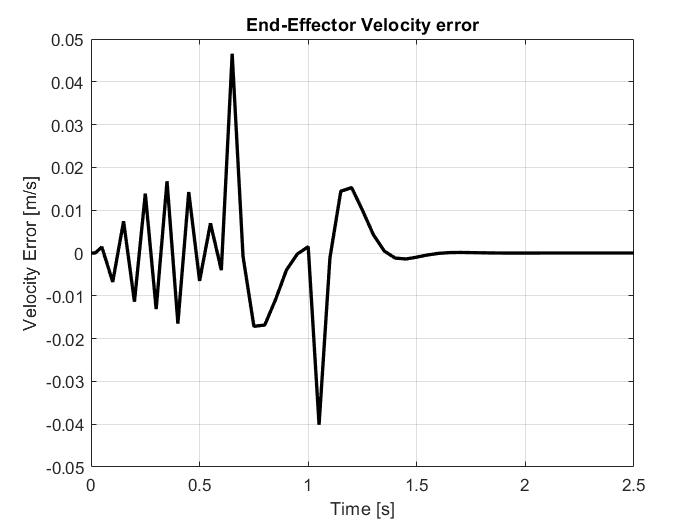 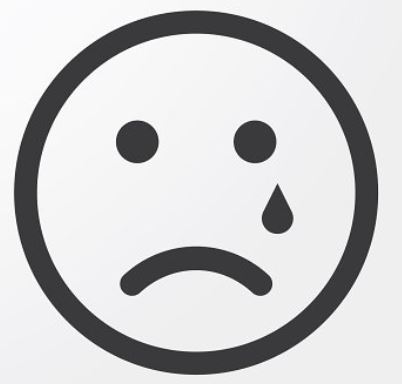 ‹#›
https://creativemarket.com/Drum-magic/1384614-Smile-Icon
Hybrid Force / Motion Controller Results
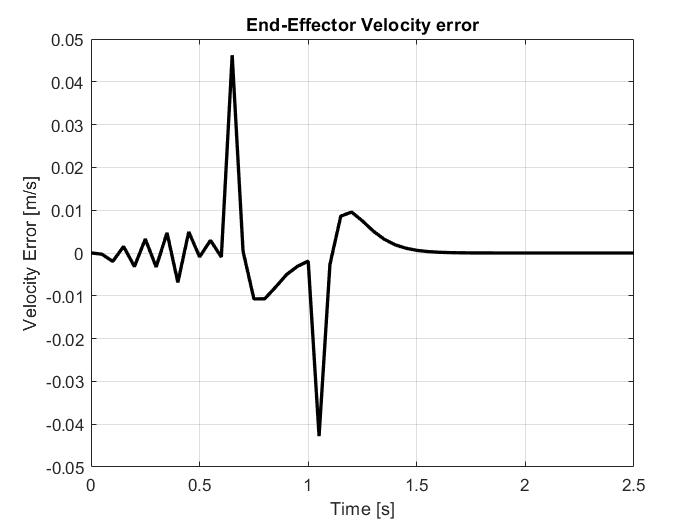 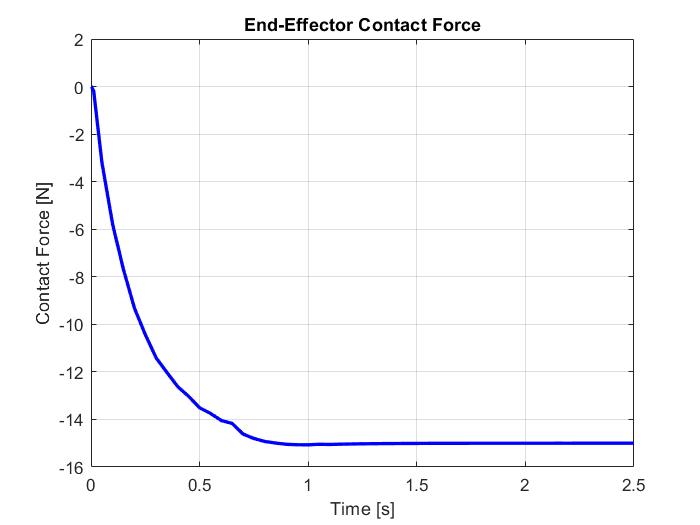 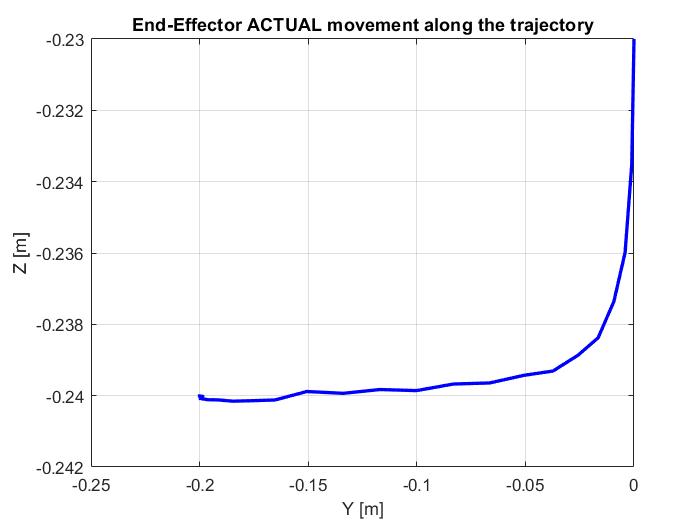 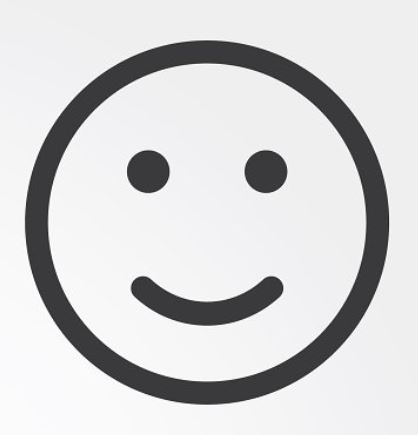 ‹#›
https://creativemarket.com/Drum-magic/1384614-Smile-Icon
Joint Space Inverse Dynamics Controller
Kp = 100, Kd = 16, from ωn = 10 rad/s, 𝛇 = 0.8
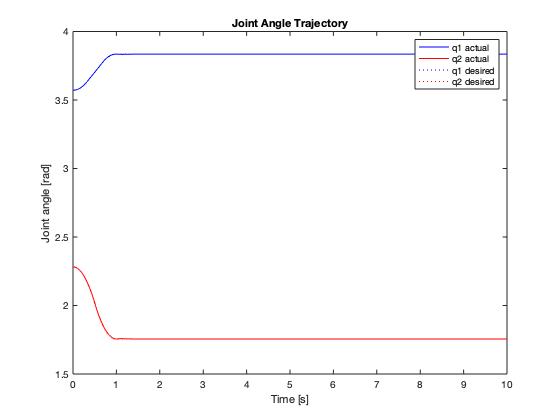 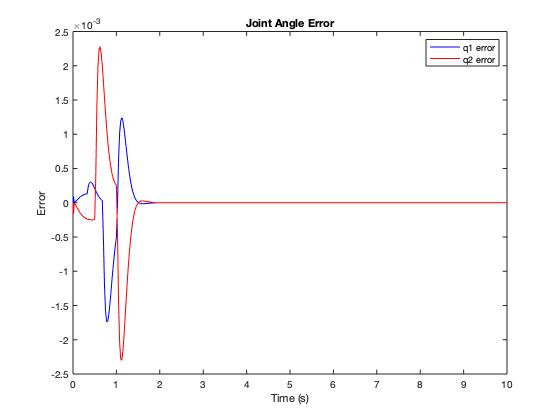 ‹#›
Joint Space Inverse Dynamics Controller
Kp = 25, Kd = 8, ωn = 5 rad/s, 𝛇 = 0.8
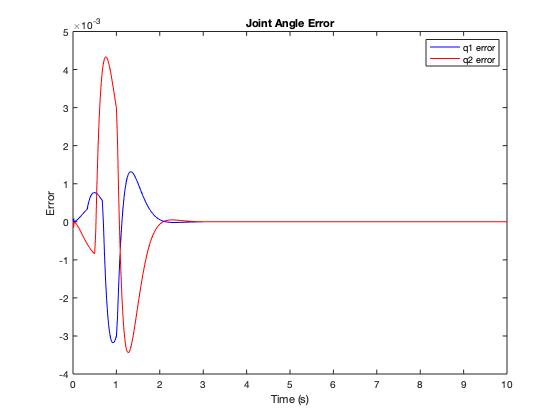 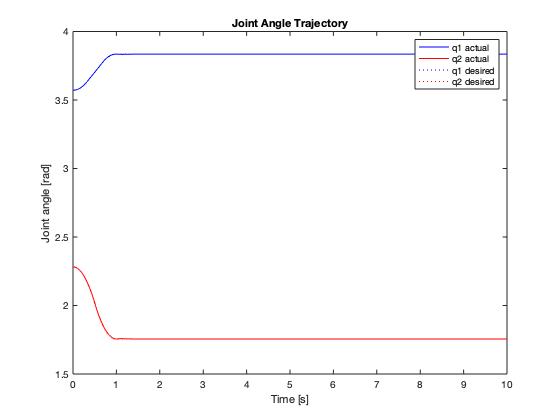 ‹#›
Discussion
Capabilities
Joint Space Inverse Dynamics Control
Able to move down in almost a straight path
Hybrid Force/Motion Control		
Carve the surface in a 1 cm deep with clear cut of both left and right ends
Apply consistent 15 N/m force on the cube
Limitations
Joint Space Inverse Dynamics Control
Inverse Kinematics 
Hybrid Force/Motion Control
Gain tuning issue : Waterbed effect
Methods to improve the performance except gain values
‹#›
Challenges
Change in group members

Controller choices

Mistakes in robot design at beginning of the project
‹#›
Future work
Prismatic joint control 

Control in both force and motion along the same direction

Stiffness of the block
‹#›
THANK YOU
‹#›